Prostate Cancer-Associated Genes Mapped to HPRD: A Bottleneck Analysis
Lucas Lochovsky
bNets subgroup
May 12, 2011
1
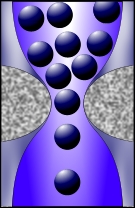 Overview
Same prostate cancer-associated genes (genes from [1] and [2])
Same network: HPRD
New network feature: Bottlenecks!
Use CytoHubba’s bottleneck score feature to find HPRD’s bottlenecks
Based on how many shortest paths between pairs of nodes pass through a given node
For more info on CytoHubba: http://hub.iis.sinica.edu.tw/cytohubba/
Find which bottlenecks are disrupted genes
Find functional significance of neighboring genes
1Setlur et al. “Estrogen-dependent signaling in a molecularly distinct subclass of aggressive prostate cancer.” J Natl Cancer Inst. 2008 Jun 4;100(11):815-25.
Epub 2008 May 27.
2
2F. Demichelis et al., others, “Distinct genomic aberrations associated with ERG rearranged prostate cancer,” Genes, Chromosomes and Cancer 48, no. 4 (2009): 366–380.
[Speaker Notes: Those of you who remember my previously-presented hub analyses will notice familiar genes and a familiar network. Only now I’m looking at a new network feature: bottlenecks!]
Overview
In each gene list, look at top five bottlenecks
Focus on unique functions of each bottleneck neighborhood
Large number of overlapping terms
A lot of the bottlenecks are also hubs, but hub significance doesn’t correlate with bottleneck significance
3
[Speaker Notes: Large number of overlapping terms: for example, everything seemed to be involved in some transcriptional regulation, cell cycle regulation, and cell differentiation. – Significance: What that means is that if we sorted the hubs by degree and the bottlenecks by bottleneck score, you’d see mostly the same genes, but not in the same order.]
ERG 87 Gene Signature1 B-necks
HDAC1 (Histone deacetylase 1)
chromatin remodelling
DNA replication regulation
LRP1
Enzyme regulation
TBP
TATA box binding protein
found to associate with many transcription factor complexes
TLE1
embryonic development
cell differentiation
BMPR1B
cell differentiation
organ development processes
4
1Setlur et al. “Estrogen-dependent signaling in a molecularly distinct subclass of aggressive prostate cancer.” J Natl Cancer Inst.
2008 Jun 4;100(11):815-25. Epub 2008 May 27.
[Speaker Notes: For the ERG 87 gene signature, we have…]
Amplified prostatecancer lesions1 B-necks
COPS6
cell proliferation
apoptotic signalling
protein ubiquitination
SMURF1
signal transduction
SMAD catabolism (involvement in activating TGF-ß transcription).
TSC22D4
mitosis checkpoint regulation
guidance of axon development
TRIP6
cell surface pattern recognition
participation in many signalling cascades
actin filament organization.
MCM7
many signal pathway associations
many cell cycle checkpoints
a lot of involvement with RNA polymerase
5
1F. Demichelis et al., others, “Distinct genomic aberrations associated with ERG rearranged prostate cancer,” Genes, Chromosomes and Cancer 48, no. 4 (2009): 366–380.
Deleted prostatecancer lesions1 B-necks
TP53
Most interacting partners are protein kinases
Most functions involve transcription regulation
DLG4
Major theme is neuron stuff, such as neuron development, neurotransmitter regulation, social behavior, and memory
SHBG
Copper and cadmium ion binding for cytoplasmic vesicles
DVL2
Regulation of signal transduction and protein kinase cascade
Association with clathrin adaptor complex
SLC2A4
Cellular catabolic processes
Actin filament bundle formation
6
1F. Demichelis et al., others, “Distinct genomic aberrations associated with ERG rearranged prostate cancer,” Genes, Chromosomes and Cancer 48, no. 4 (2009): 366–380.
[Speaker Notes: Much has been said about TP53 already.]
ETS family1 B-necks
ETS2
SMAD complex assembly (involved in TGF-ß signalling)
histone acetyltransferase complex
ELF1
nucleosome disassembly
loss of chromatin silencing
DNA unwinding during replication
ETV6
striated muscle and thymus development
ERG
broad range of transcription-related activities
cell differentiation
ETV1
regulation of force of heart contraction
somitogenesis (creation of segmented tissue blocks)
insulin signalling
7
1F. Demichelis et al., others, “Distinct genomic aberrations associated with ERG rearranged prostate cancer,” Genes, Chromosomes and Cancer 48, no. 4 (2009): 366–380.
Future Directions
Bottleneck analysis on larger datasets
Rubin prostate genomes
TCGA mutation data
ENCODE TF-target gene network analysis
Investigate CNV genes and gene expression of genes connected to those CNVs
8
Acknowledgements
If anyone thinks they deserve to be listed here, shout it out now, or you are an:
Uncredited Contributor (UC)
9